Future of DoD Space Weather Support
Mr. Jerry Sanders
ACC/A5W
6 Jun 2022
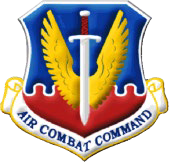 Overview
Current Organization 
Current Capabilities
Future Organization
Future Capabilities
Future Relationship with CCMC
2
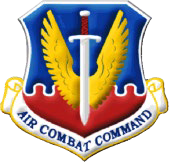 Current Organization
Same Basic Organization Since 2000
Air Force Weather in charge of all funds (Research and O&M)
All operational manning supplied by the 557WW (Formally AFWA)
Forecasting support from 2WS
Operations of SOON and RSTN
Space Systems Command (Formally SMC) is the Systems Program Office
Lead Command (Requirements Management) in ACC
3
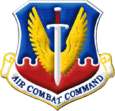 Current Capabilities
Space Weather Analysis and Forecast System (SWAFS)
Static products (lots of PowerPoint)
Forecaster in the loop on many products
Last generation models
Non-cloud based data and product generation
4
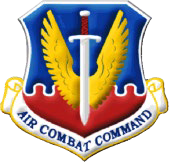 Future Organization
Changing due to formation of USSF
Funding responsibility will be moving to USSF 
Research funds (3600 and 3080) in FY23
O&M funds (3400) in FY24
Operational manpower still under the US Air Force/557WW 
Space Systems Command continues to be the Systems Program Office
Lead Command will move to appropriate agency
AF/A3W
USSF
5
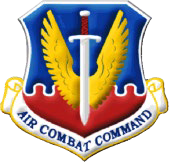 Future Capabilities
Space Domain Awareness Environmental Toolkit for Defense (SET4D)
All space environmental data will be managed by USSF within the Unified Data Library (UDL) (space and ground based)
All production will be cloud-based 
Users will have the capability of producing impact products tailored for their mission
2WS forecasters can concentrate on in-depth studies and tailored products not provided by SET4D
6
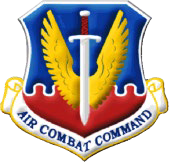 Future Relationship with CCMC
SSC has expressed the hope to cooperate in every way possible
7
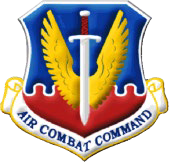 Questions
8